A Radical Change
A Study of Isaiah 11
Rom.15:8-12
A Radical Change
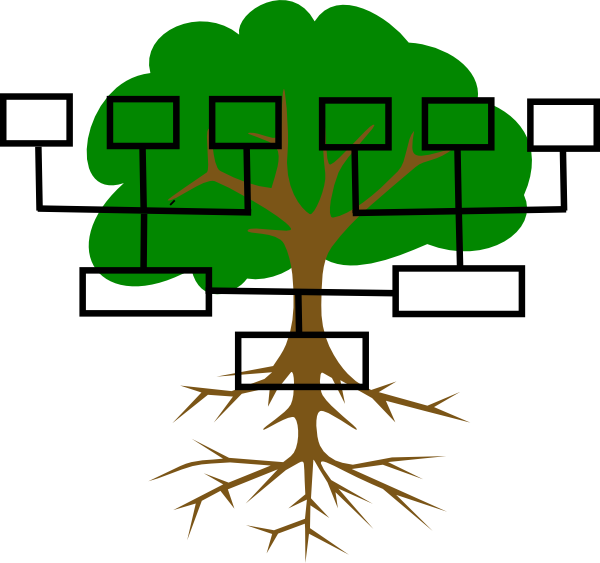 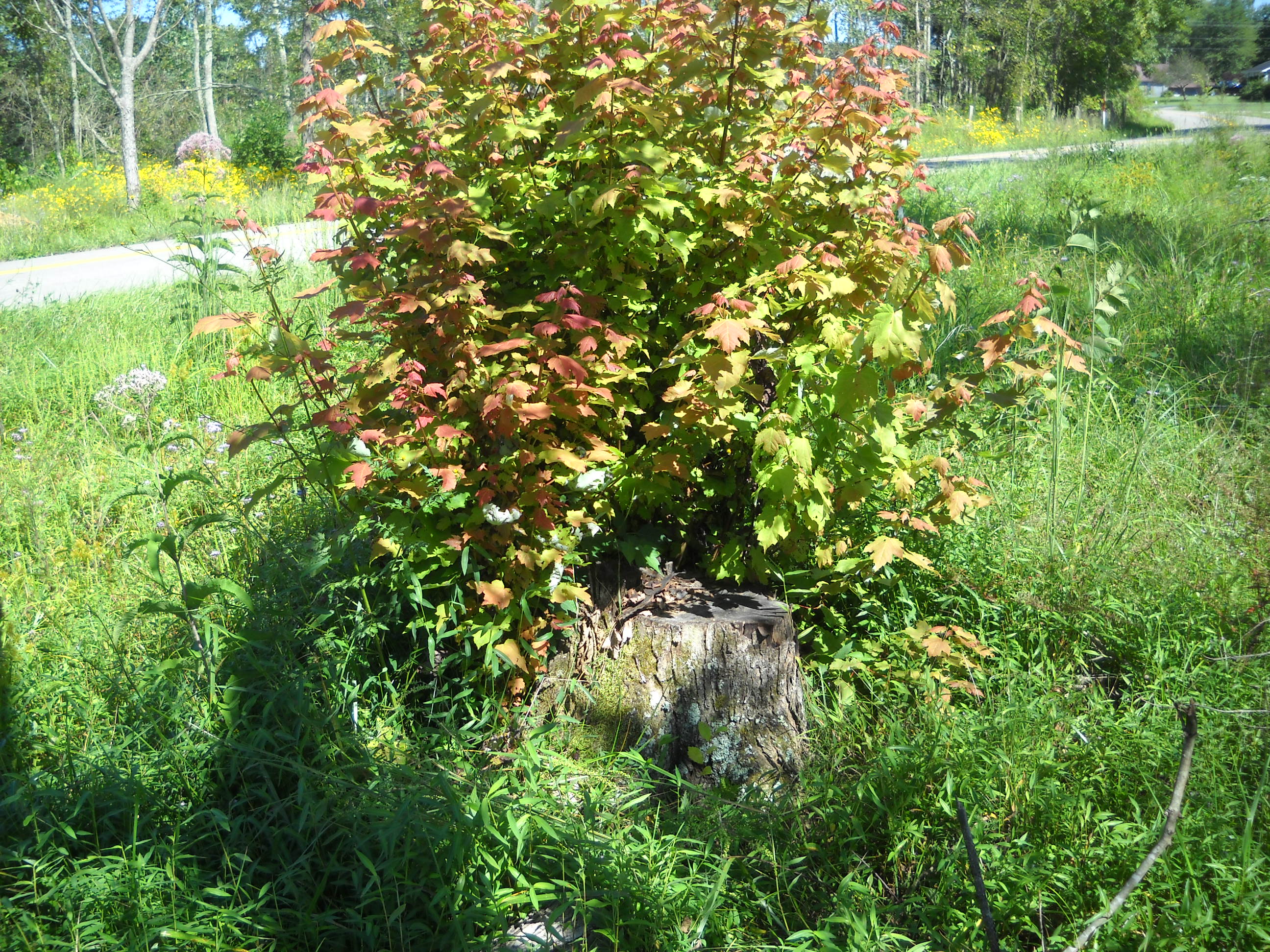 Who  vs.1-5
“The Branch”
2Sam.7:12-17; Jer.22:28-30; Jer.23:5-6
A Righteous Character of the Messiah, vs.1-5
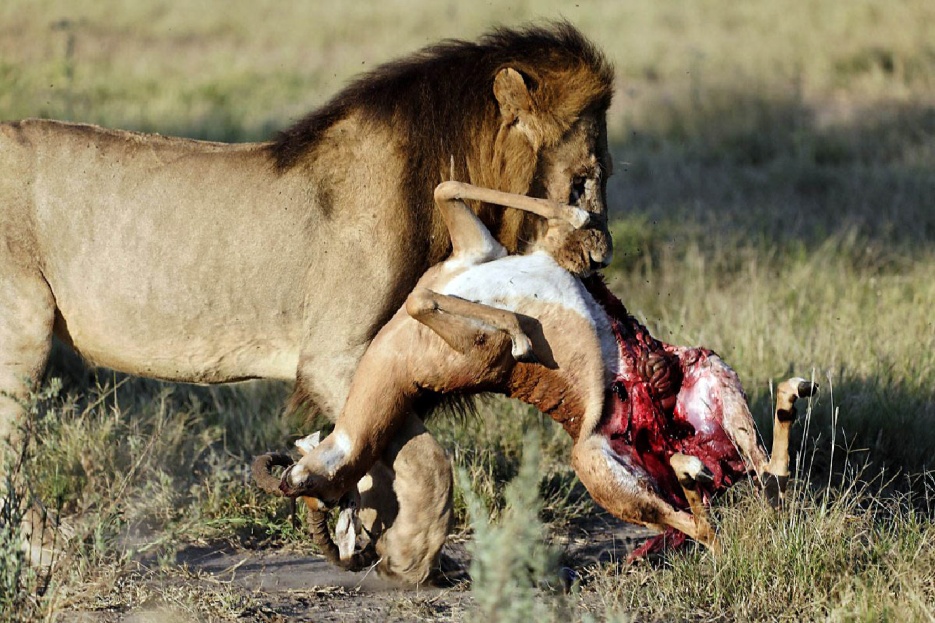 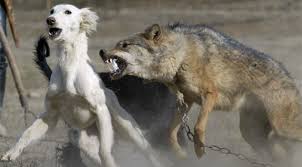 A Radical Change
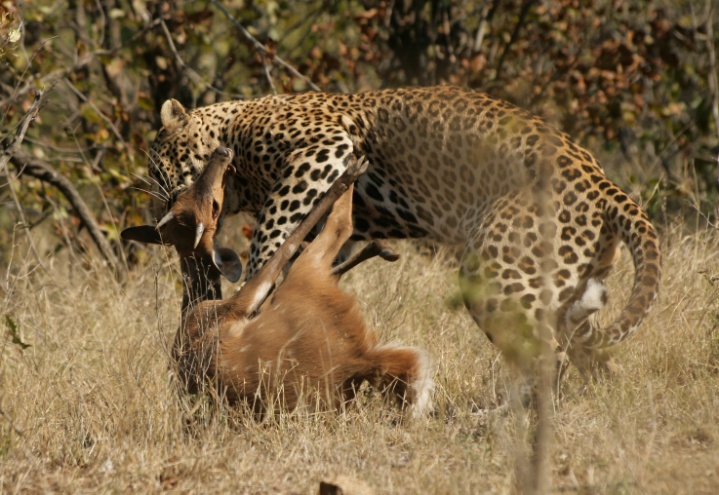 Who  vs.1-5
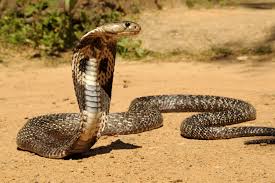 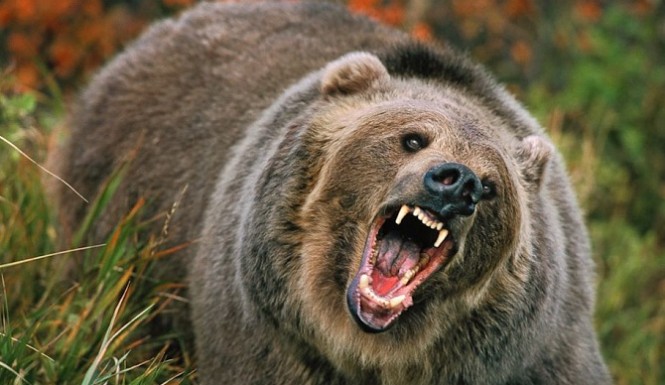 What  vs.6-8
Animals Used In Scriptures: Jn.1:29; Lk.13:32; Phil.3:2; Matt.25:33; Matt.23:33
2Cor.5:17
Illustration: Matt.10:3; Lk.6:15; Gal.3:28; Jn.4:9
A Radical Change
Who  vs.1-5
What  vs.6-8
Where  vs.9a
Is.2:2-3;  “Mountain” Jer.51:25
A Radical Change
Who  vs.1-5
What  vs.6-8
Where  vs.9a
Why  vs.9b
A Radical Change
Who  vs.1-5
What  vs.6-8
Where  vs.9a
Why  vs.9b
When  vs.10
Rom.15:12
A Radical Change
Who  vs.1-5
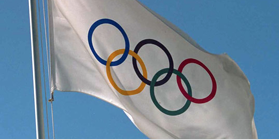 What  vs.6-8
Where  vs.9a
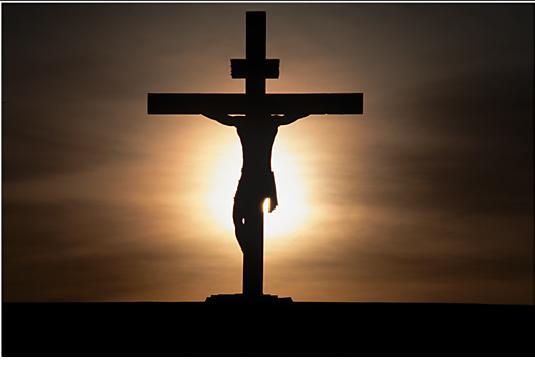 Why  vs.9b
When  vs.10
The Ensign  vs.10-16
2 Tim.2:9
Has The Truth Changed You?
Hear the Gospel of Christ, Acts 2:22
Believe in Jesus Christ,  Rom.1:16
Repent and Turn to God, Luke 24:47
Confess Jesus Before Men,  Acts 8:37
Baptized Into Christ, Gal.3:26-27

Grow And Be Faithful, 1Pet.2:2
If Err From The Faith: Repent and Pray God  I Jn.1:9